Homophones
Student’s book page 120  / Workbook page 58
Student’s book page 120
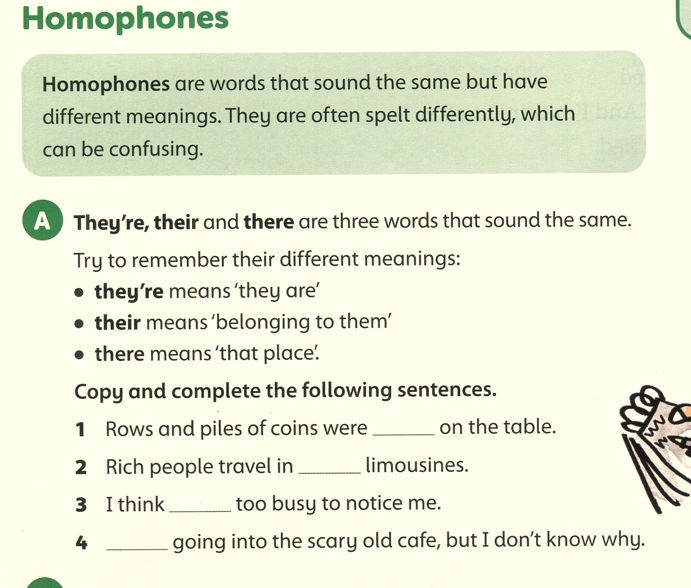 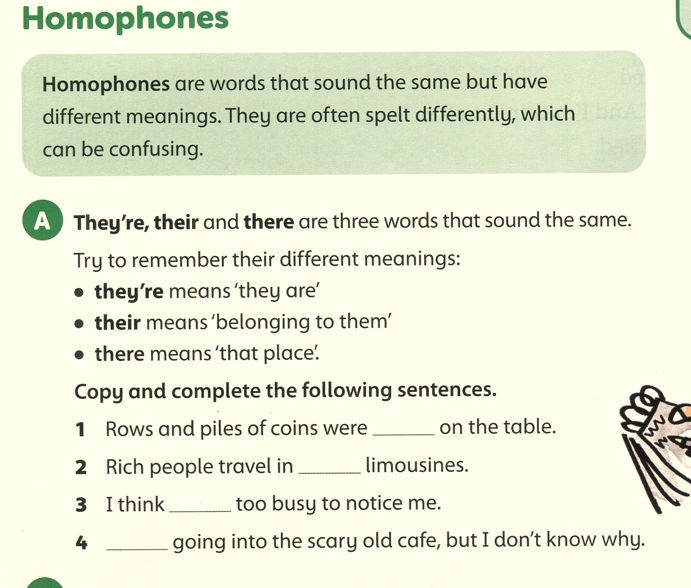 Student’s book page 120
there
their
they’re
They’re
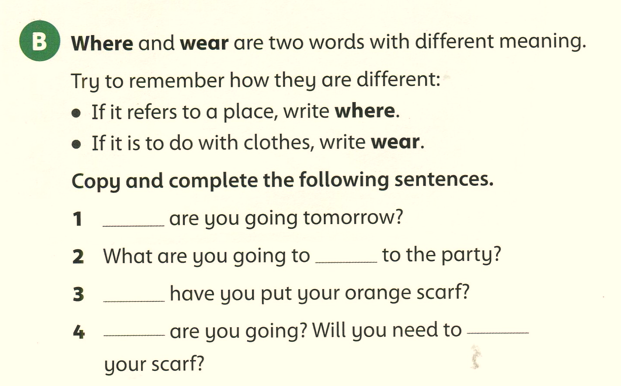 Student’s book page 120
Where
wear
Where
wear
Where
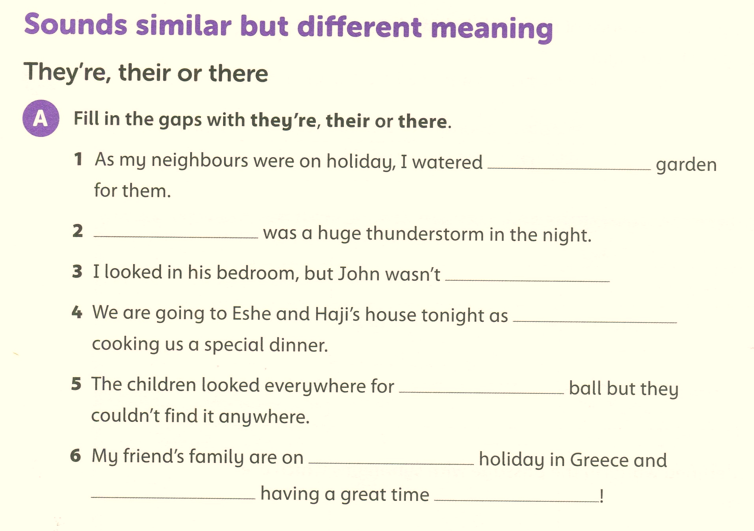 Workbook page 58
their
There
there
they’re
their
their
there
they’re
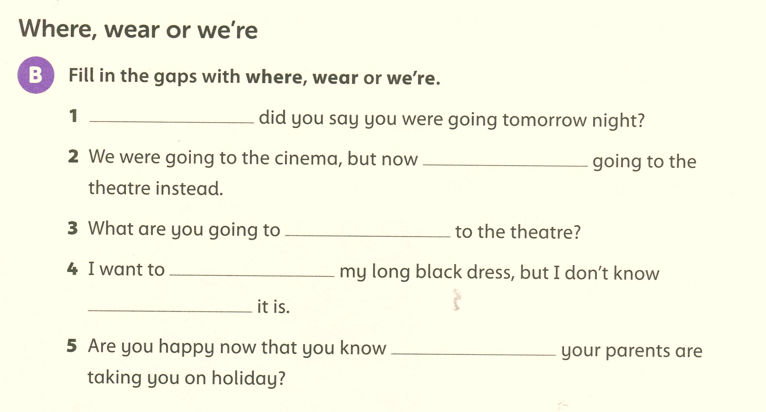 Workbook page 58
Where
we’re
wear
wear
where
where